24-26
24-26
Ps. 127:1a ~ Unless the Lord builds the house,
They labor in vain who build it;
24-26
24-26
Ezek. 33:11 ~ Say to them: “As I live,” says the Lord God, “I have no pleasure in the death of the wicked, but that the wicked turn from his way and live. Turn, turn from your evil ways! For why should you die, O house of Israel?”
24-26
24-26
NLT ~ My child, fear the LORD and the king.
24-26
24-26
Good News Bible ~ An honest answer is a sign of true friendship.
24-26
24-26
Deut. 29: 29 ~ The secret things belong to the Lord our God, but those things which are revealed belong to us and to our children forever, that we may do all the words of this law.
Rom. 11:33 ~ Oh, the depth of the riches both of the wisdom and knowledge of God! How unsearchable are His judgments and His ways past finding out!
24-26
24-26
fitly ~ 35 of 36x in KJV – wheel(s)
24-26
24-26
Living Bible ~ It is a badge of honor to accept valid criticism.
24-26
24-26
Living Bible ~ A faithful employee is as refreshing as a cool day in the hot summertime.
24-26
24-26
Seldom ~ 10 of the 11x in the NKJV, it carries the idea of precious value
24-26
24-26
Rom. 12:15 ~ Rejoice with those who rejoice, and weep with those who weep.
24-26
24-26
Good News Bible ~ You will make them burn with shame, and the LORD will reward you.
Jamieson, Fausset, Brown ~ “As metals are melted by heaping coals upon them, so is the heart softened by kindness.”
Abraham Lincoln ~ “Do I not destroy my enemies when I make them my friends?”
Abraham Lincoln ~ “I don’t like that man. I must get to know him better.”
24-26
24-26
May the bird of paradise fly up your nose
May an elephant caress you with his toes
May your wife be plagued with runners in her hose
May the bird of paradise fly up your nose
24-26
24-26
Message ~ A proverb quoted by fools is limp as a wet noodle.
24-26
24-26
Merrihew Standard Version ~ Giving honor to an empty-headed person is as dangerous as firing a plugged-barrel rifle.
24-26
24-26
Good News Bible ~ A fool quoting a wise saying reminds you of a drunk trying to pick a thorn out of his hand.
Living Bible ~ A rebel will misapply an illustration so that its point will no more be felt than a thorn in the hand of a drunkard.
24-26
24-26
NASB ~ Like an archer who wounds everyone,
So is he who hires a fool or who hires those who pass by.
NKJV footnote ~ The Hebrew is difficult; ancient and modern translators differ greatly.
24-26
24-26
Merrihew Standard Version ~ “I can’t go to church today, there’s a 1:250,000 chance I might get hit by meteorite.”
24-26
24-26
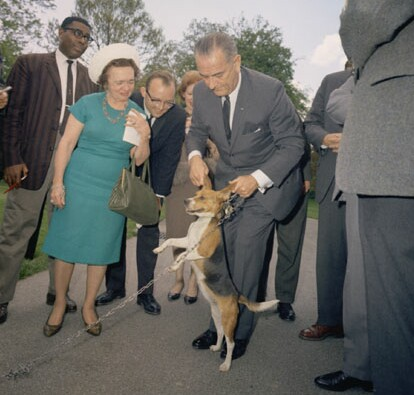 LBJ and “Him”
24-26
24-26
NLT ~ Smooth words may hide a wicked heart, just as a pretty glaze covers a clay pot.
Good News Bible ~ Insincere talk that hides what you are really thinking is like a fine glaze on a cheap clay pot.
24-26
24-26
disguises ~ KJV, dissembleth
24-26